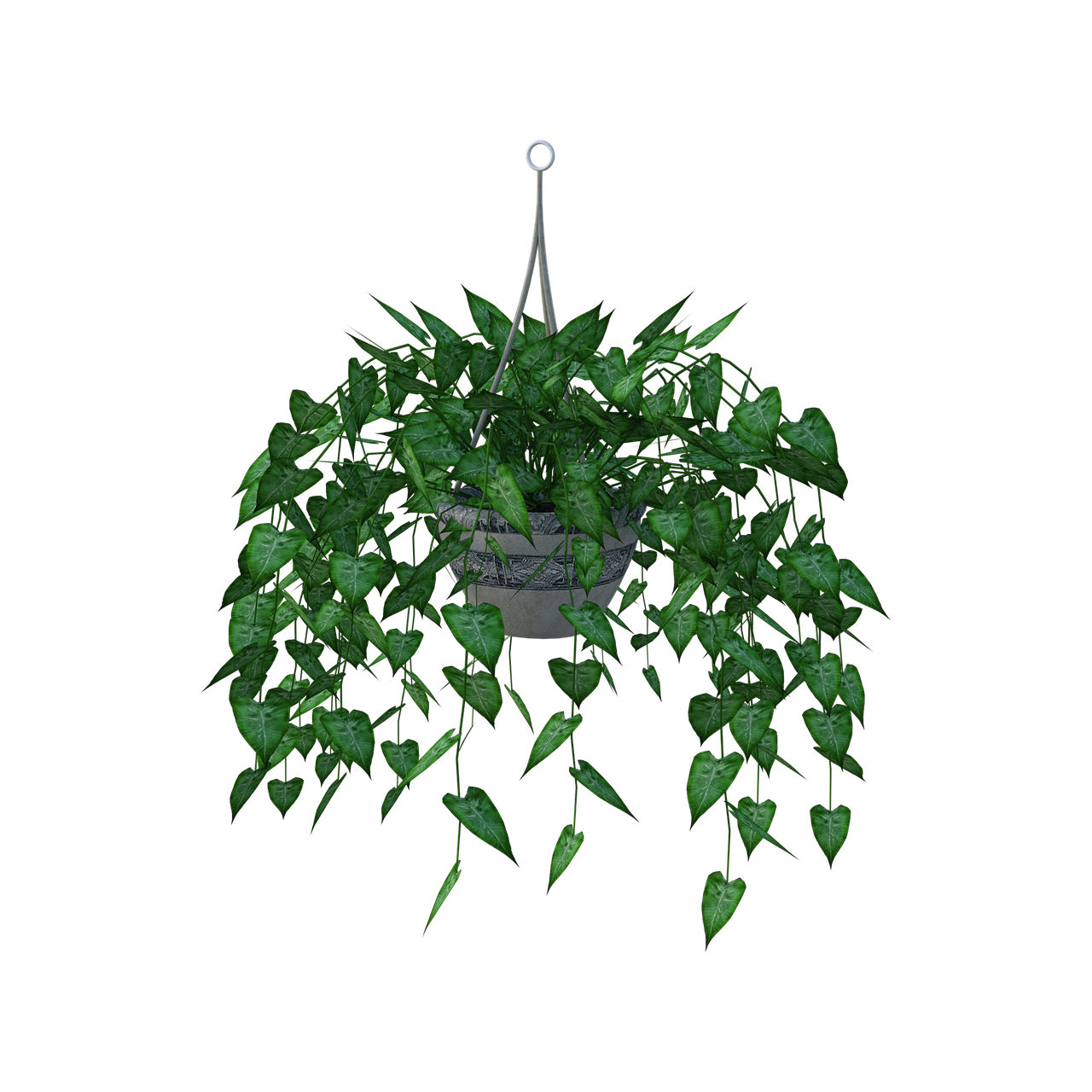 Y
U
MATTER
Ms.Denish
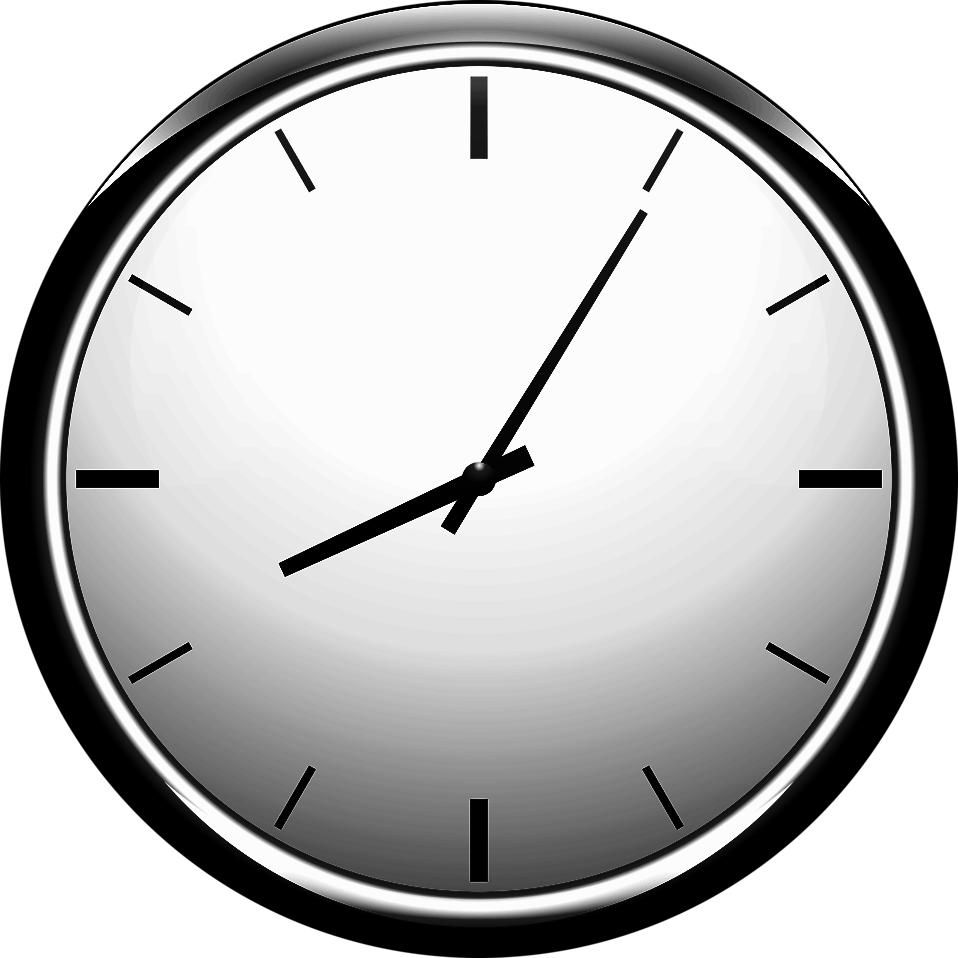 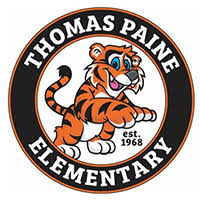 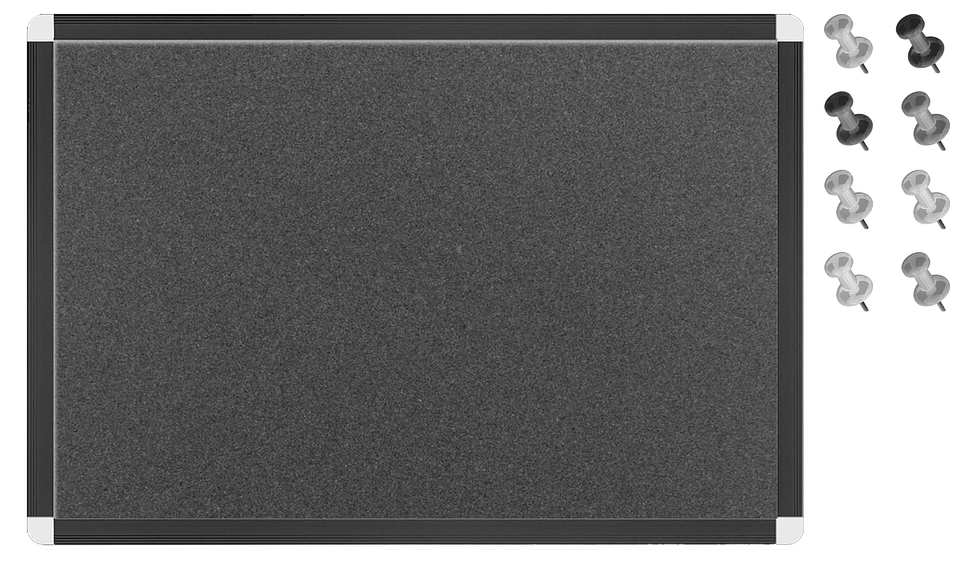 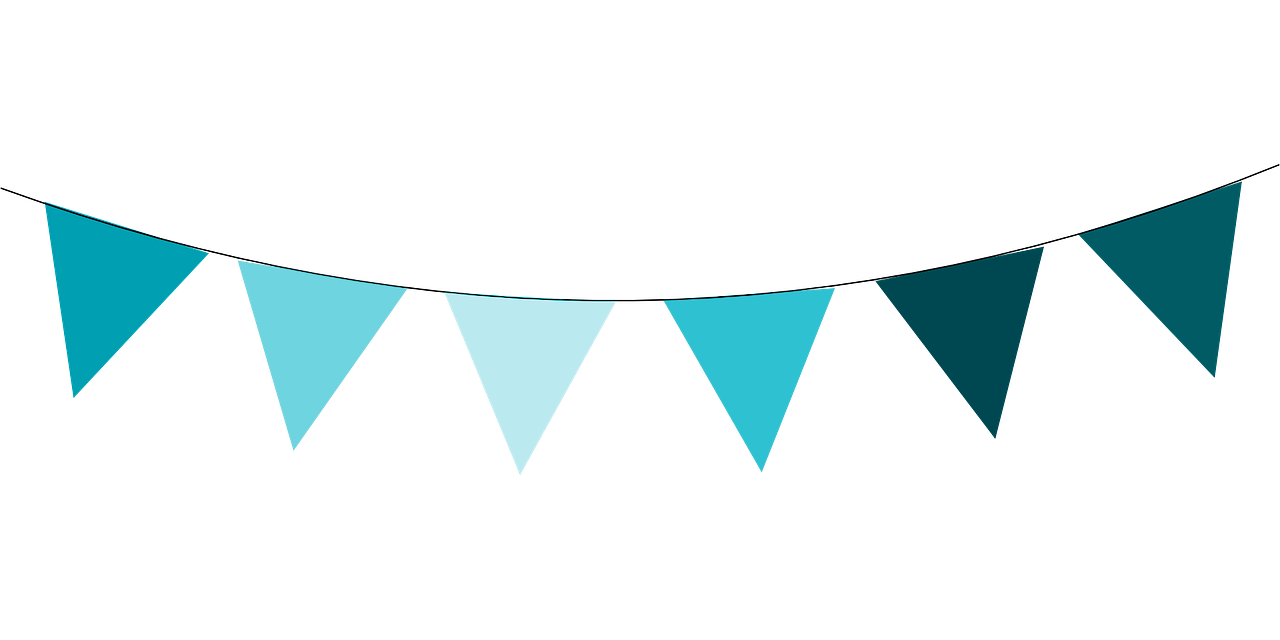 Please click here if you would like to make an appointment with the counselor
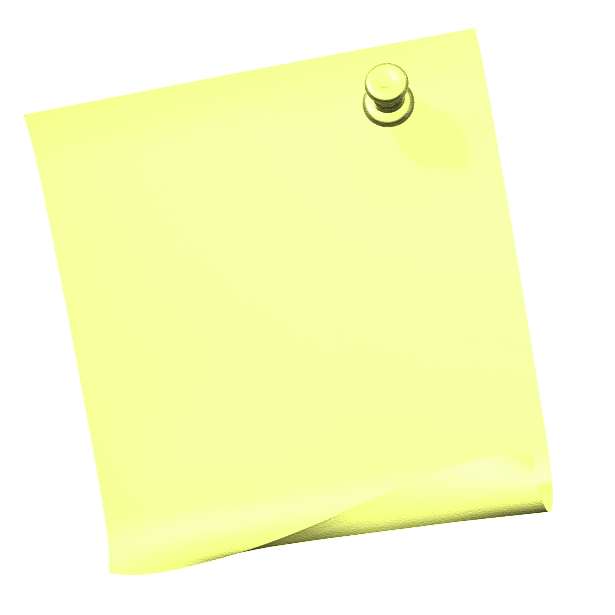 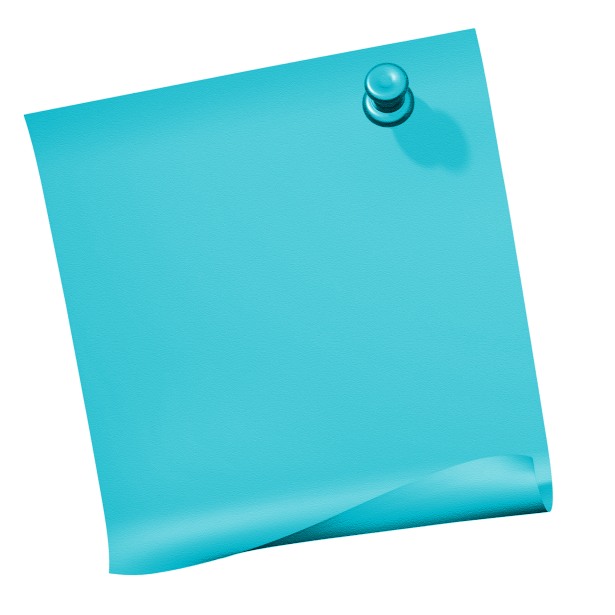 Resources
HIB policyy
S12 policy
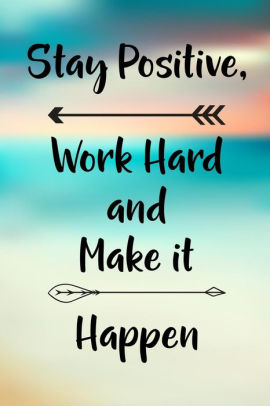 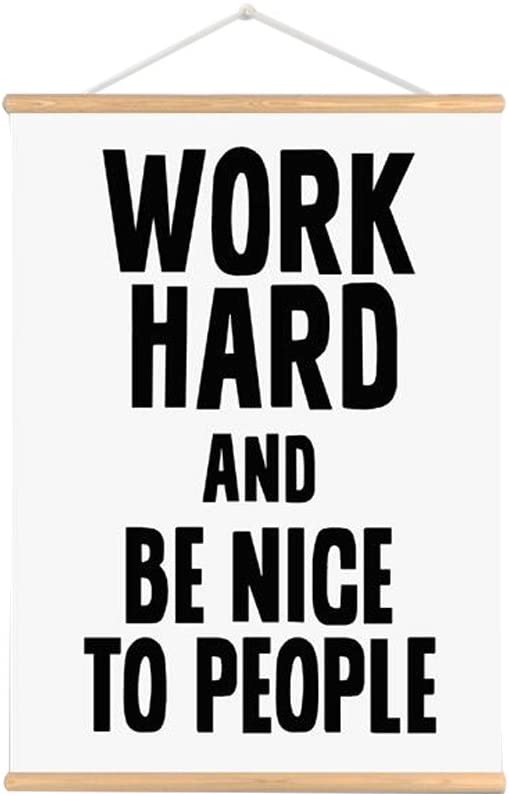 Ms. Santiago”s
Website
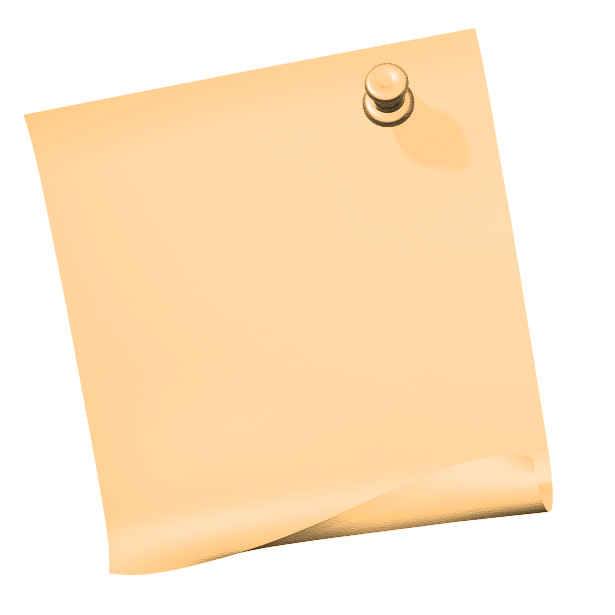 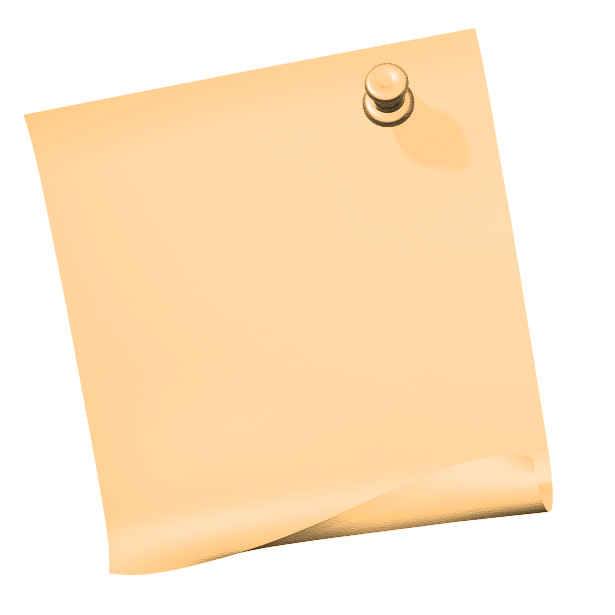 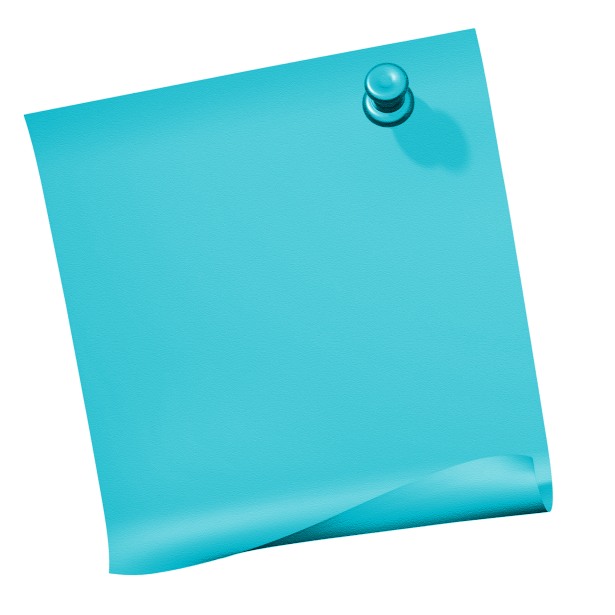 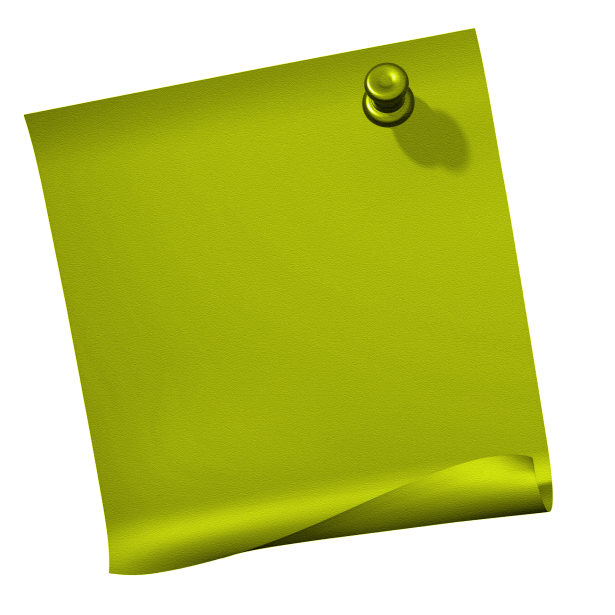 StopIt Code
TPESTigers
2020
COVID Resources
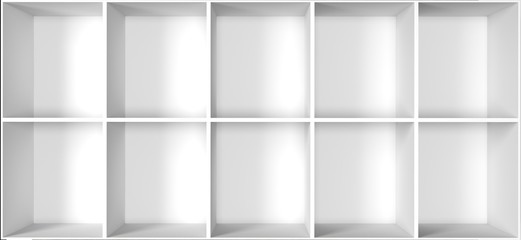 Return to 
Learn
Plan
Click on items around my office for links
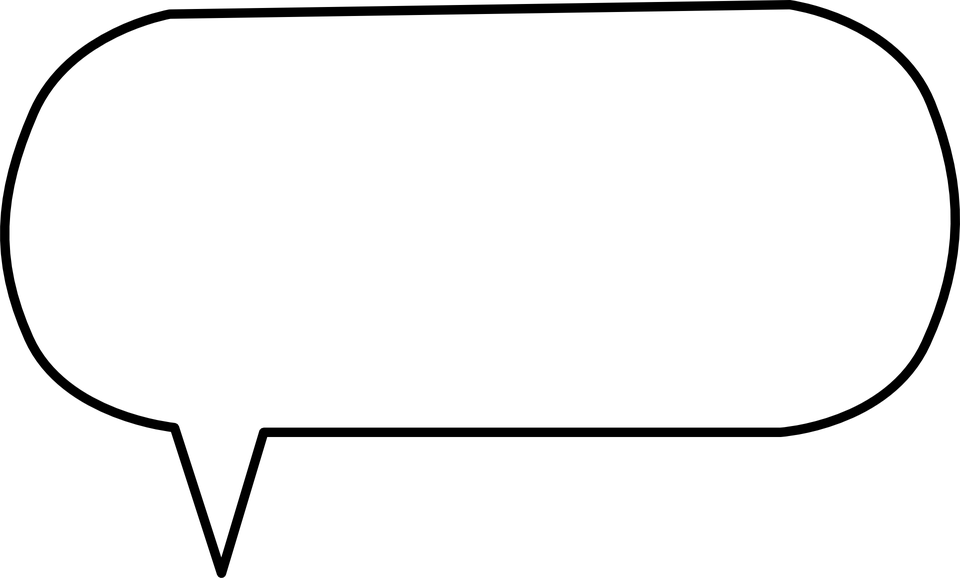 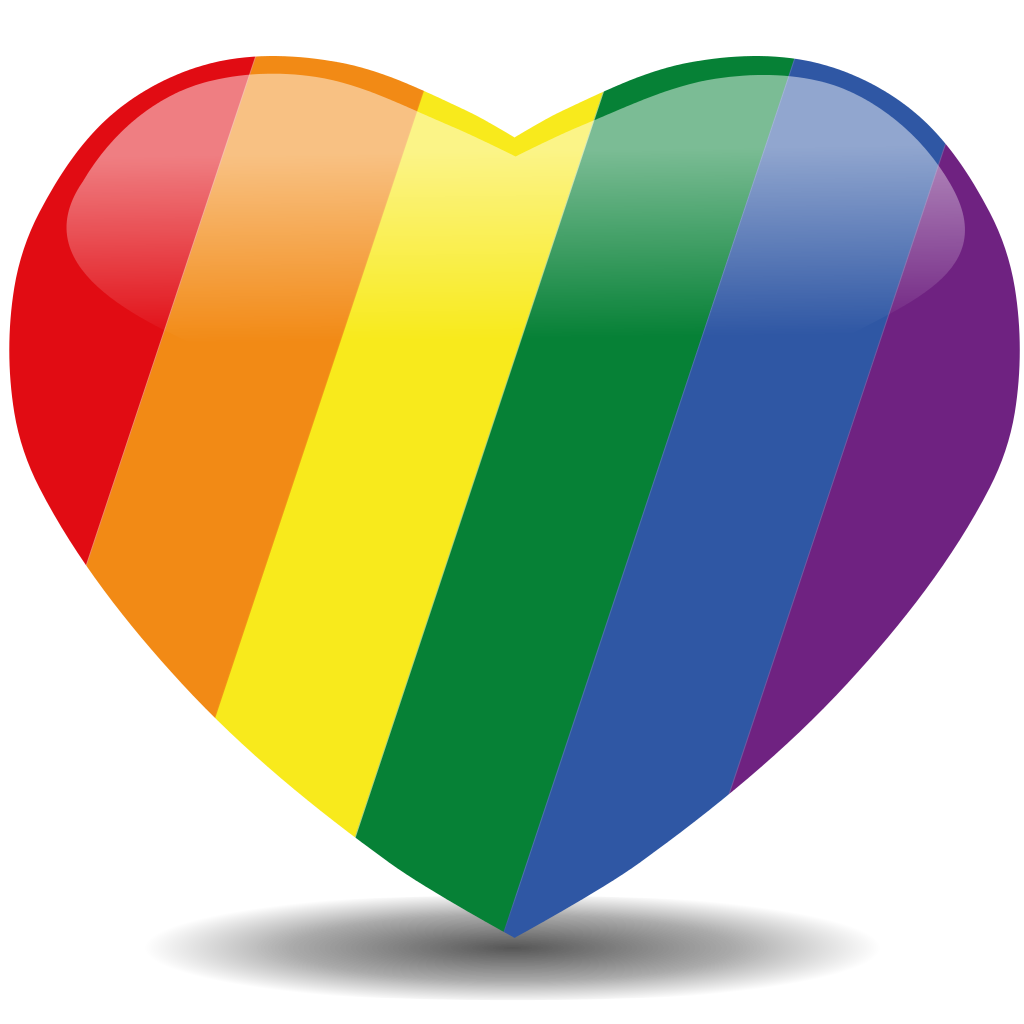 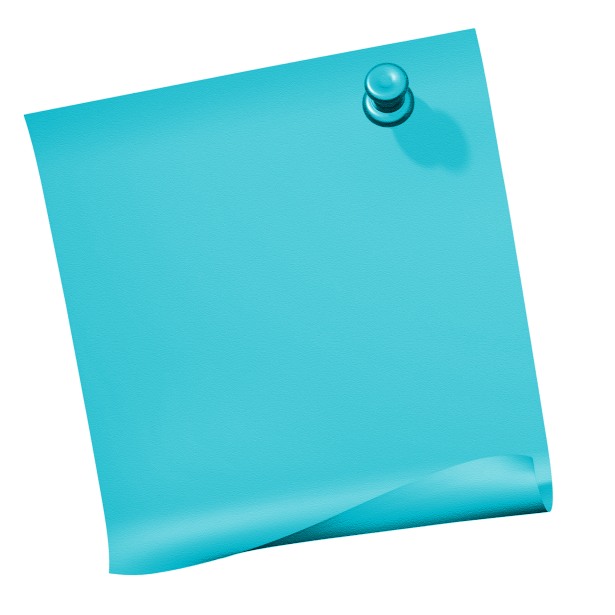 Mental Health Resources
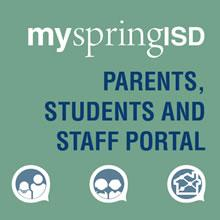 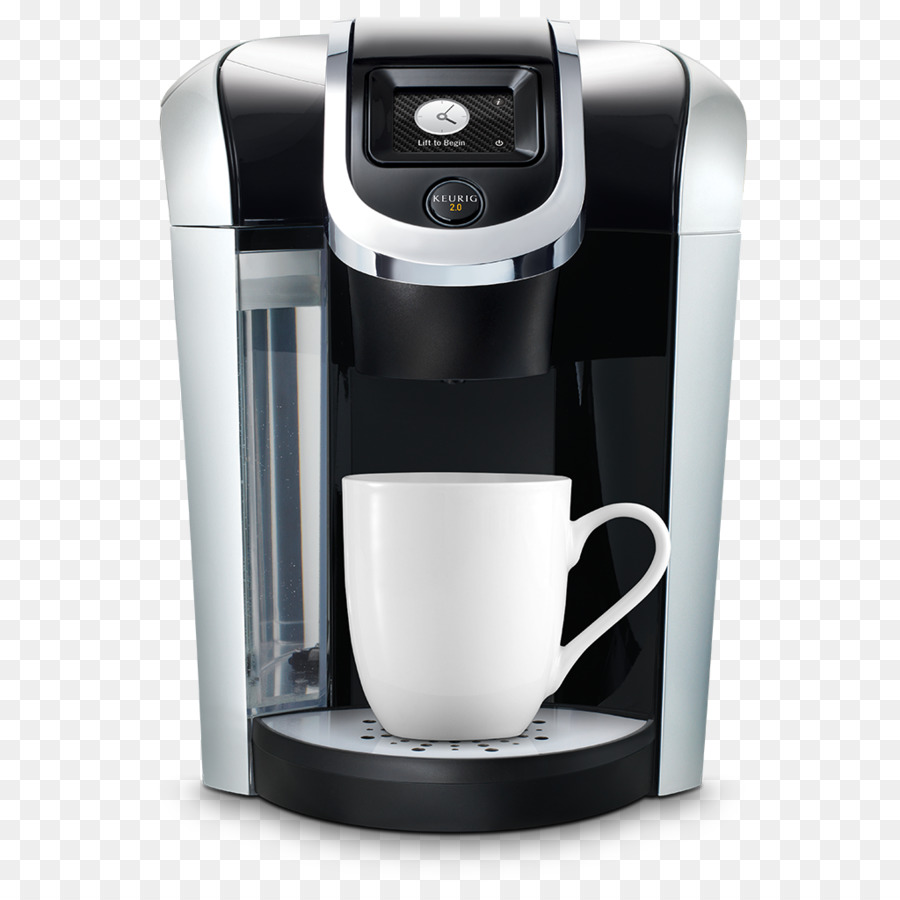 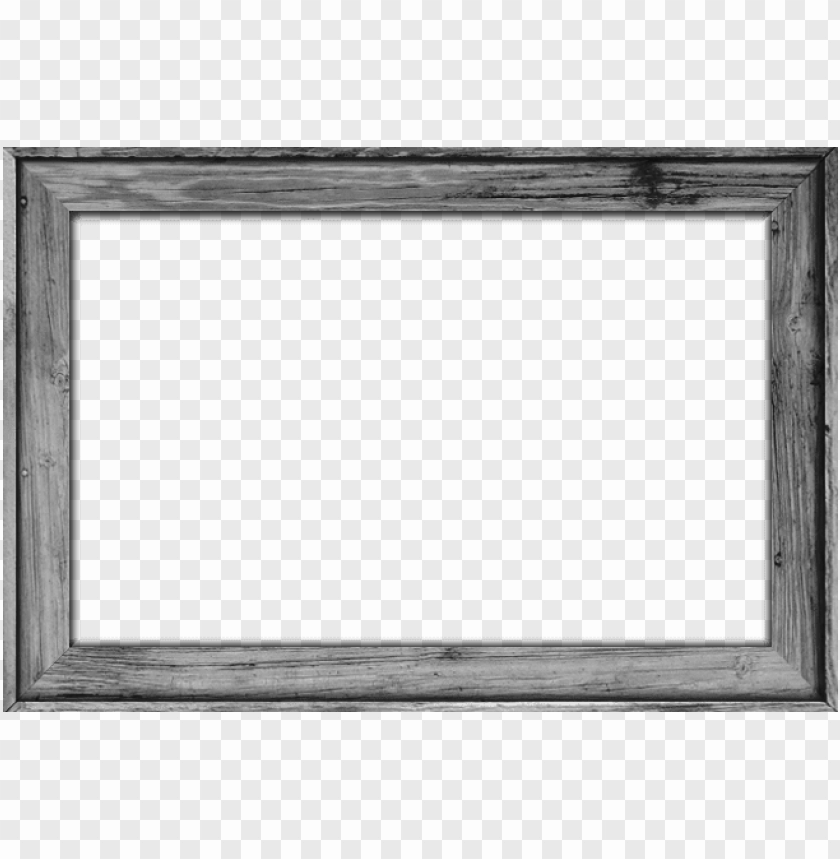 Educational Planning Guide
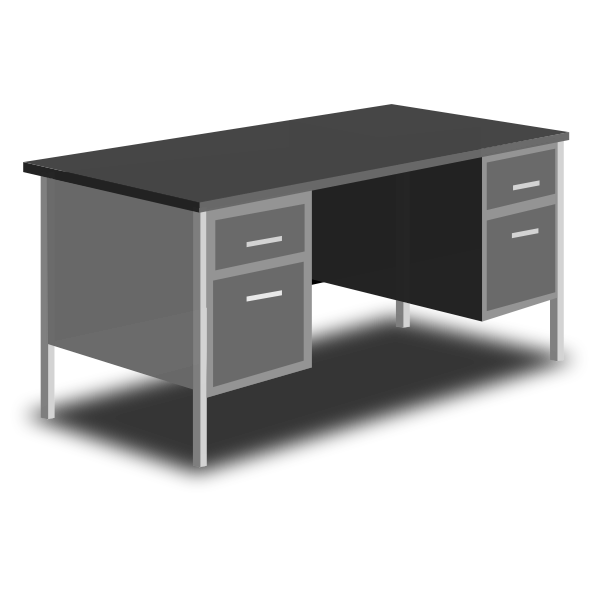 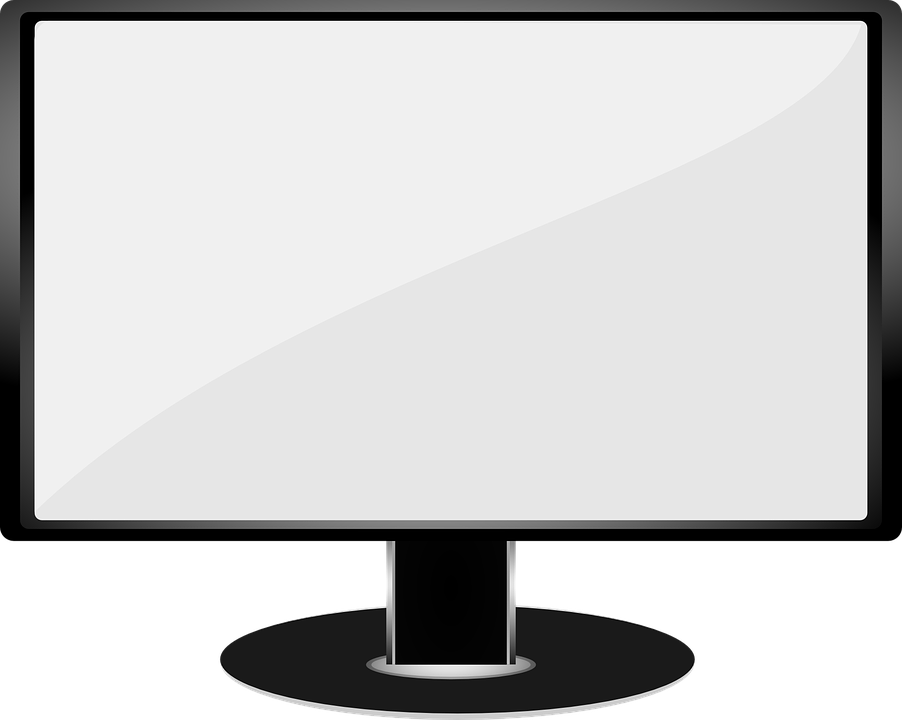 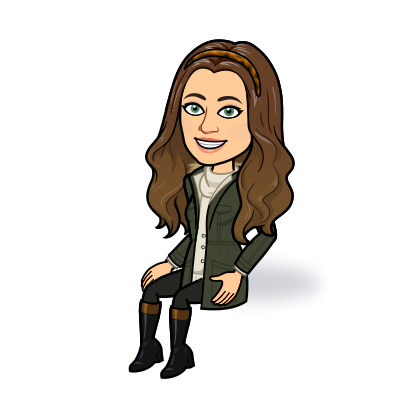 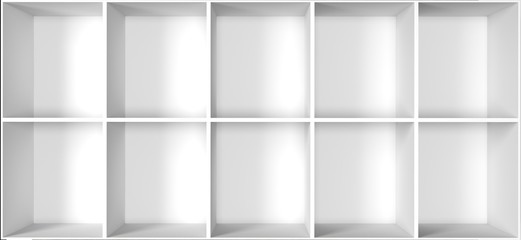 ext.6006
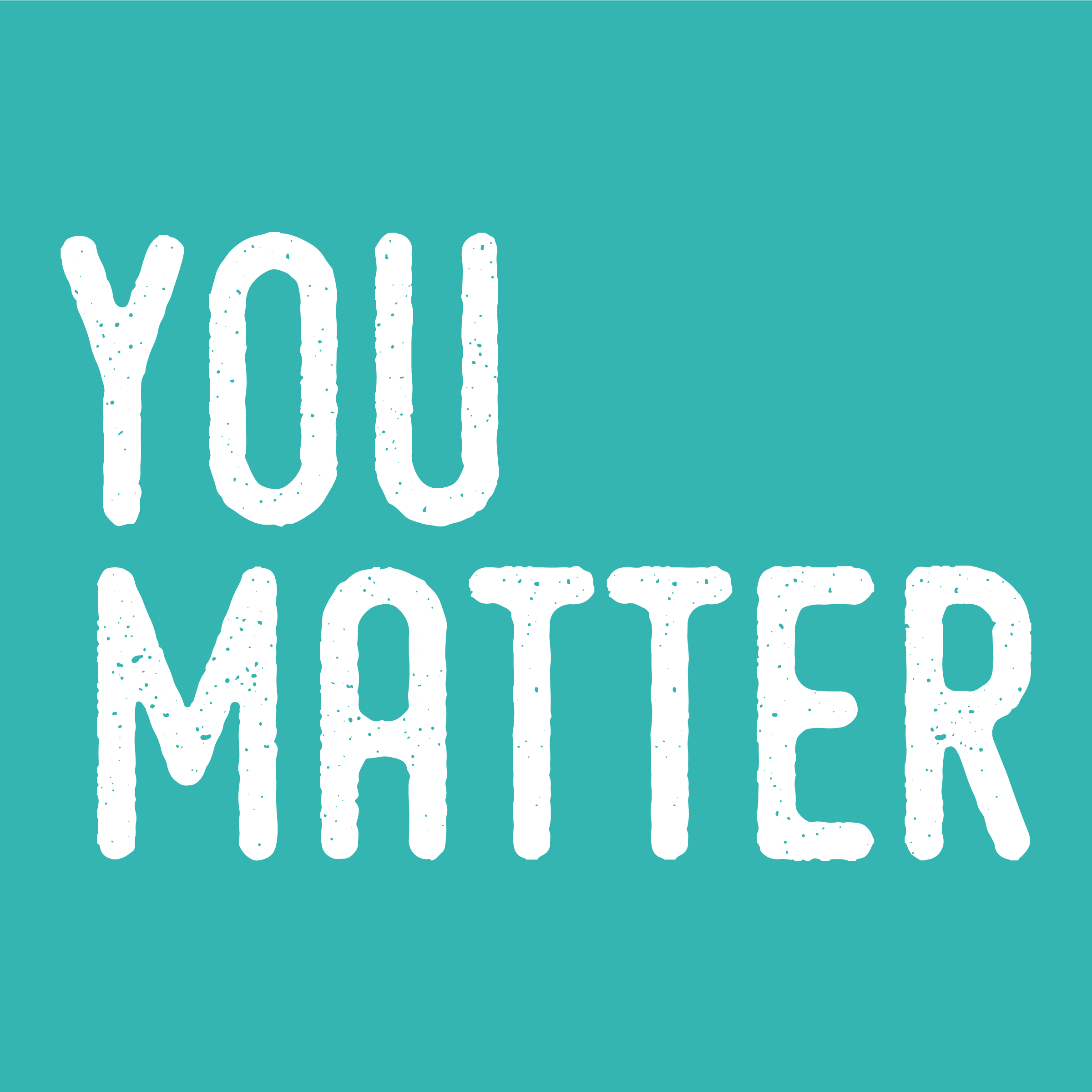 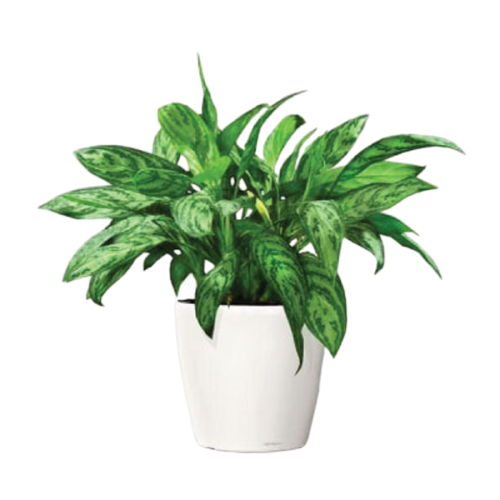 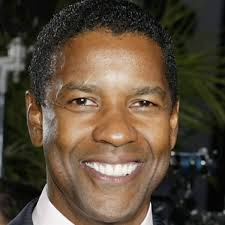 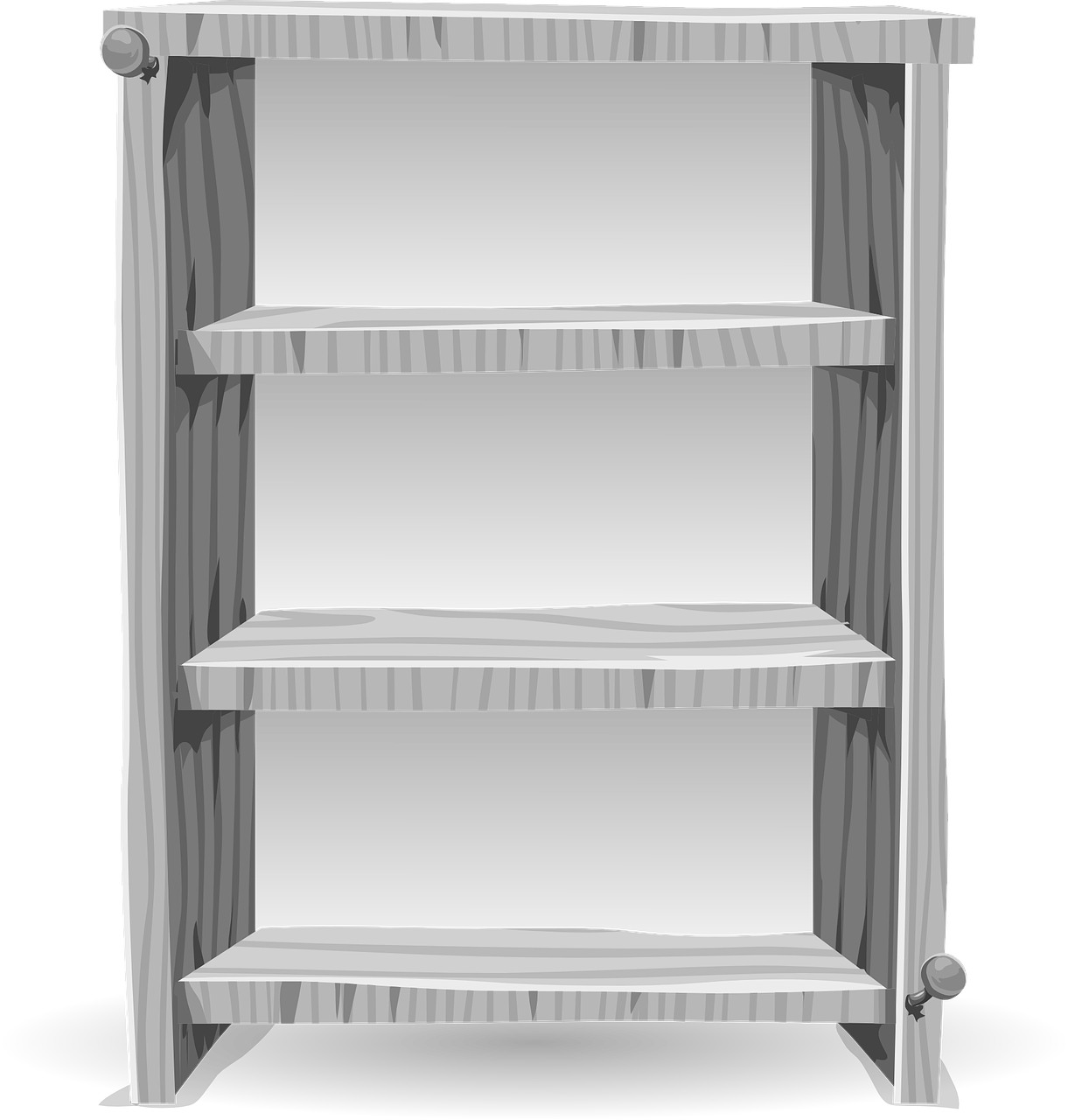 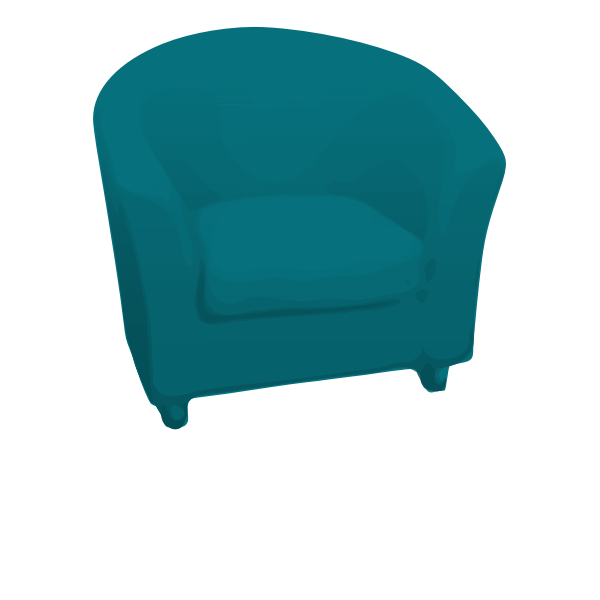 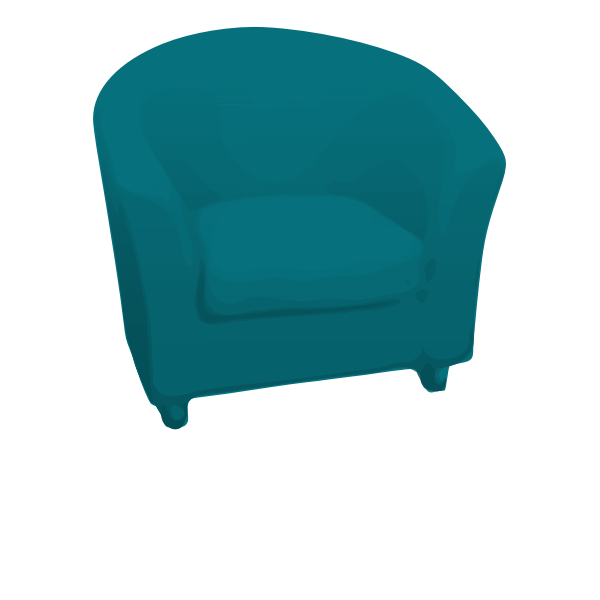 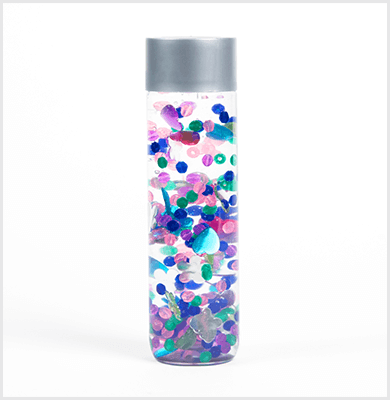 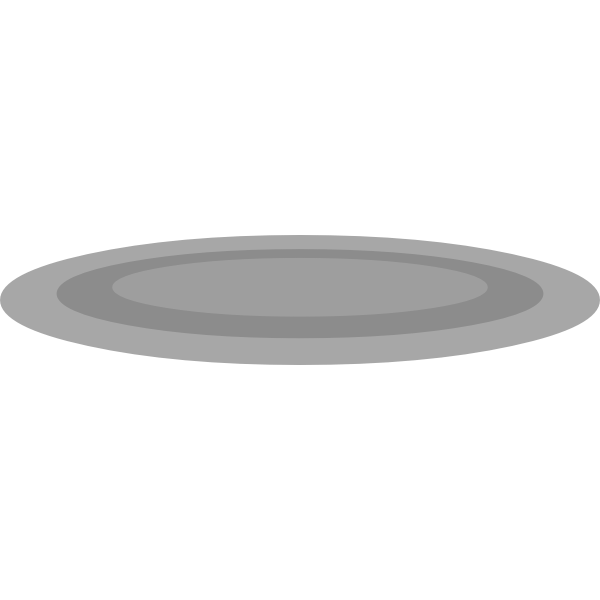 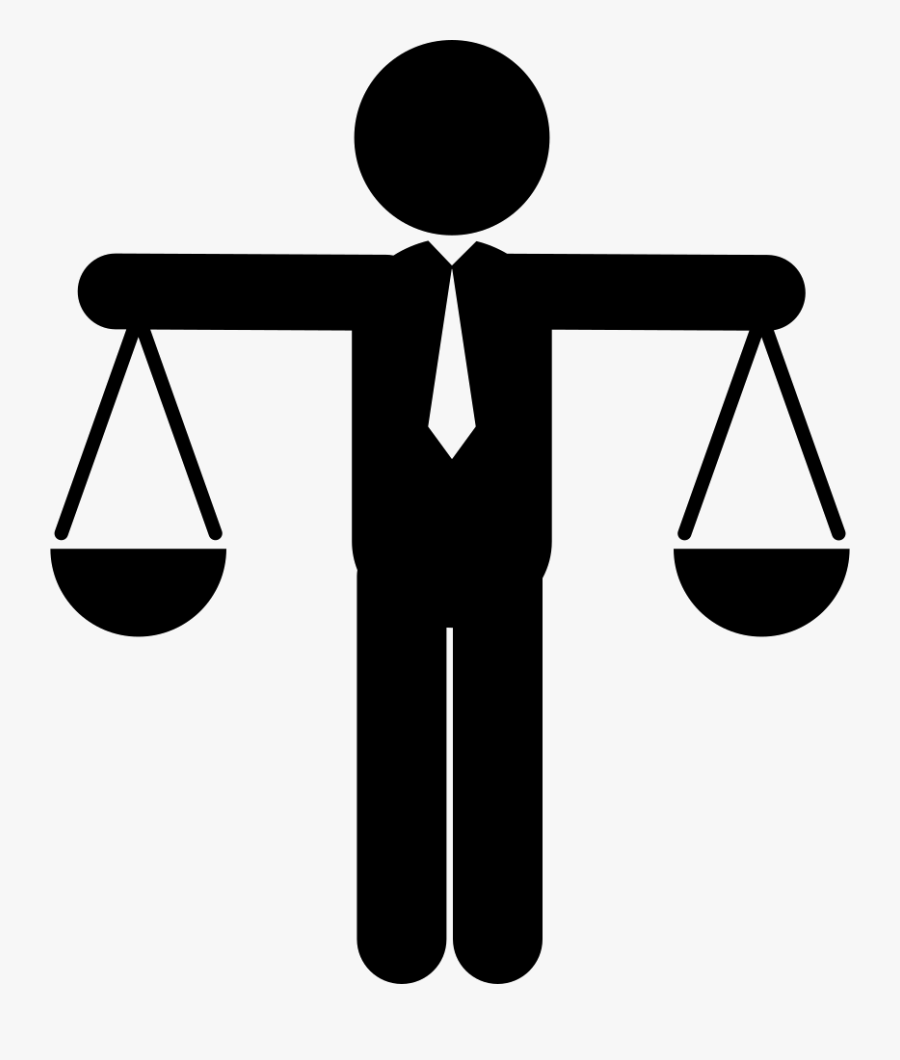 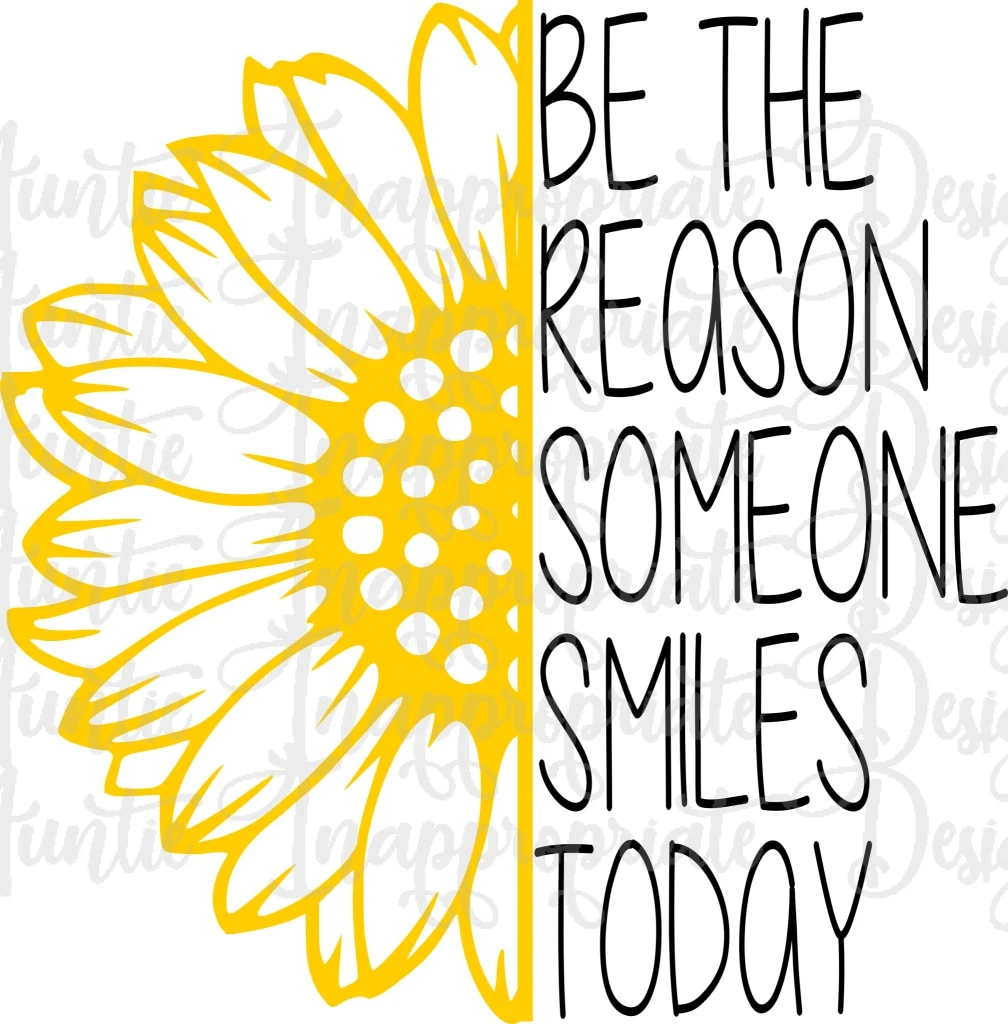 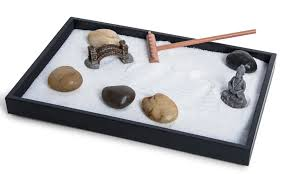 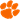 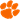 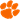 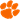 Zen Den
Coloring Pages
Zen Garden
RELAXATION ROOM
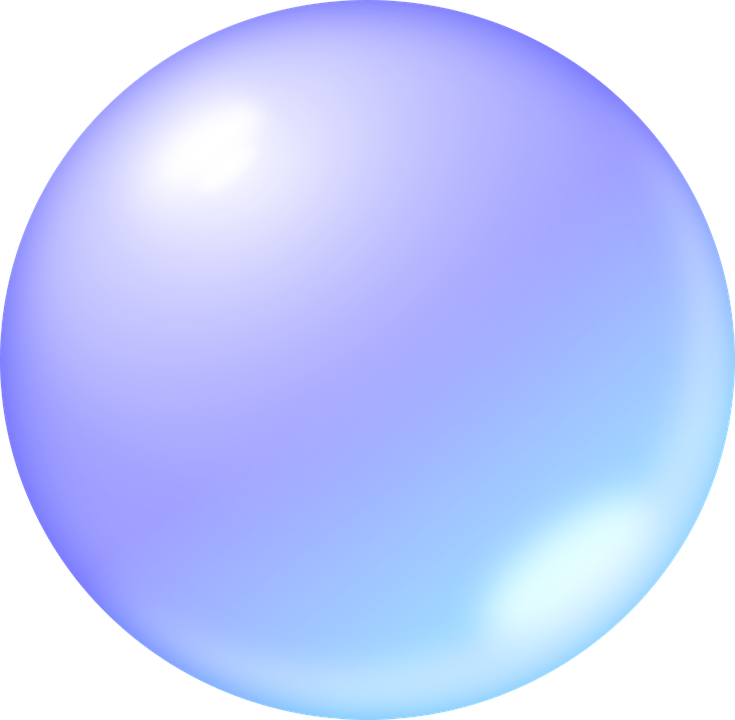 Guidance and Counseling & Mental Health / Mindful Scripted Meditation
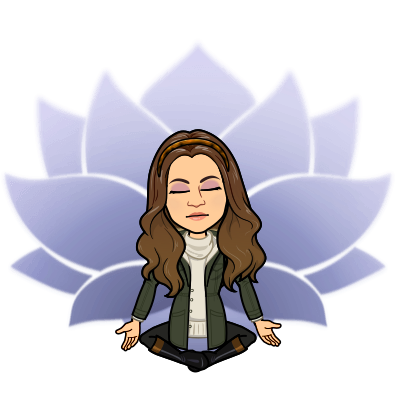 Breathe
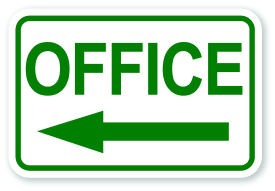 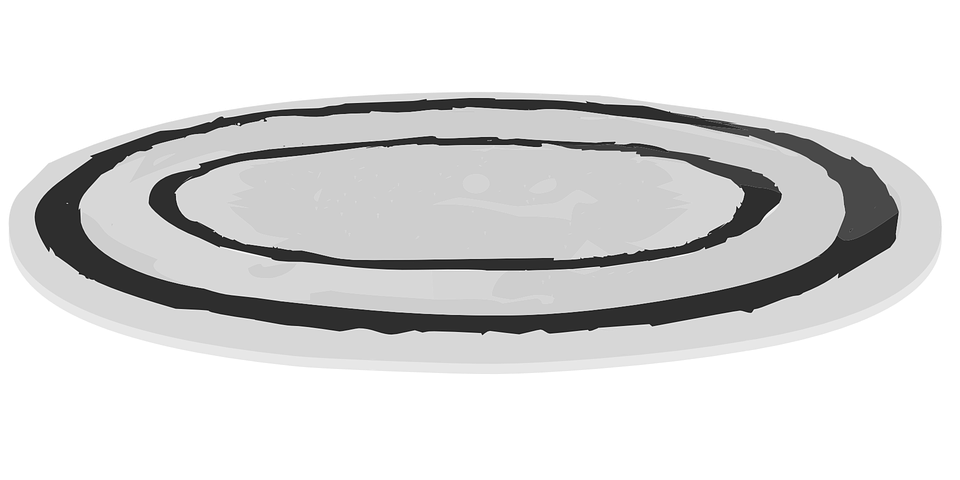 Mental Health Resources
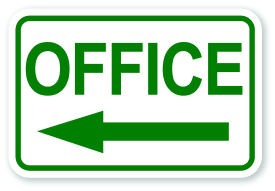 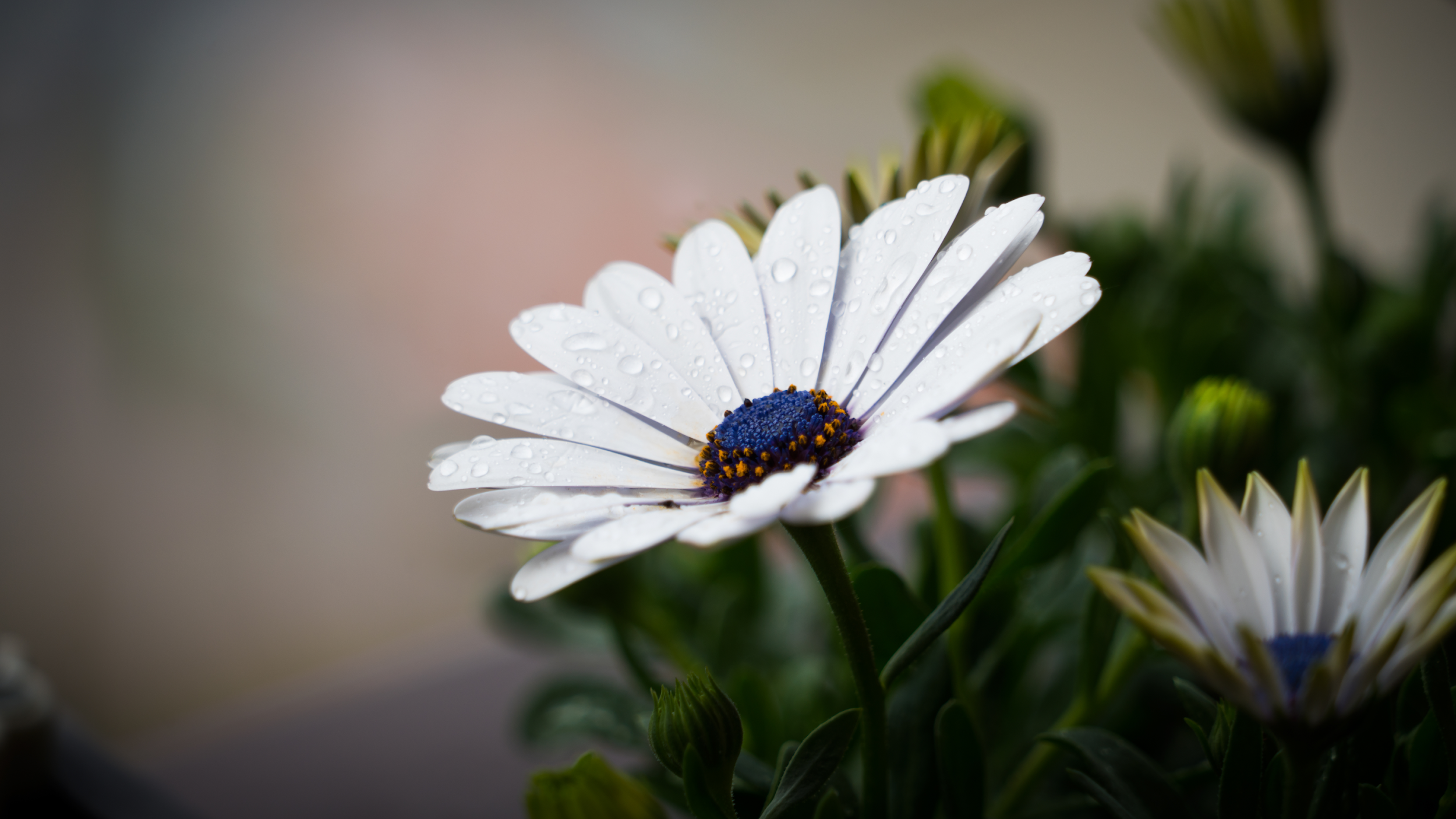 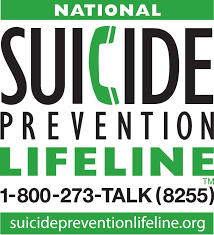 If you are experiencing a mental health emergency, please dial 988 or contact:

Crisis Hotline at 1-800-273-8255 
Or visit the National Suicide Prevention Lifeline
 National Suicide Prevention Lifeline

Or call 911 or go to the nearest emergency room/hospital
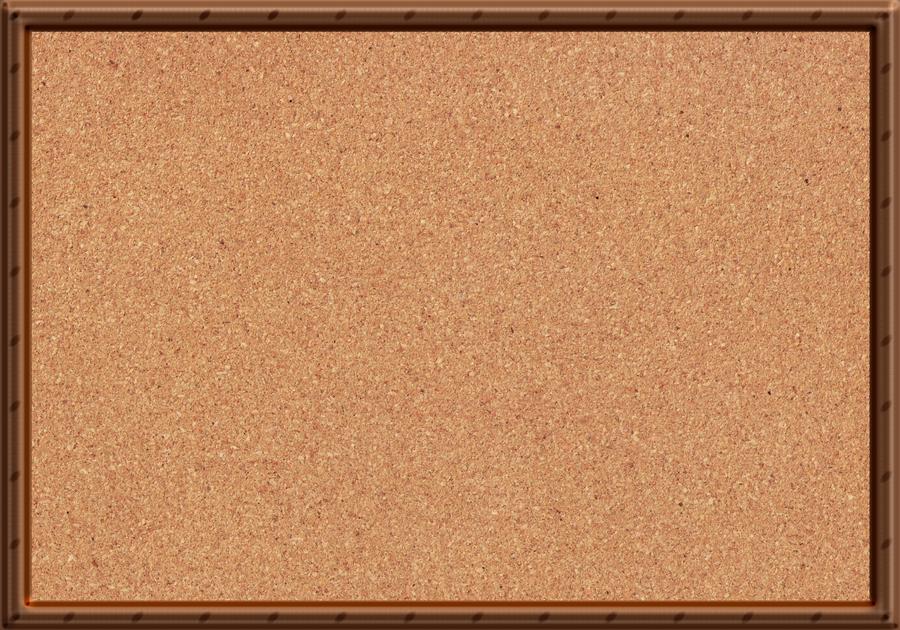 S12 Policy
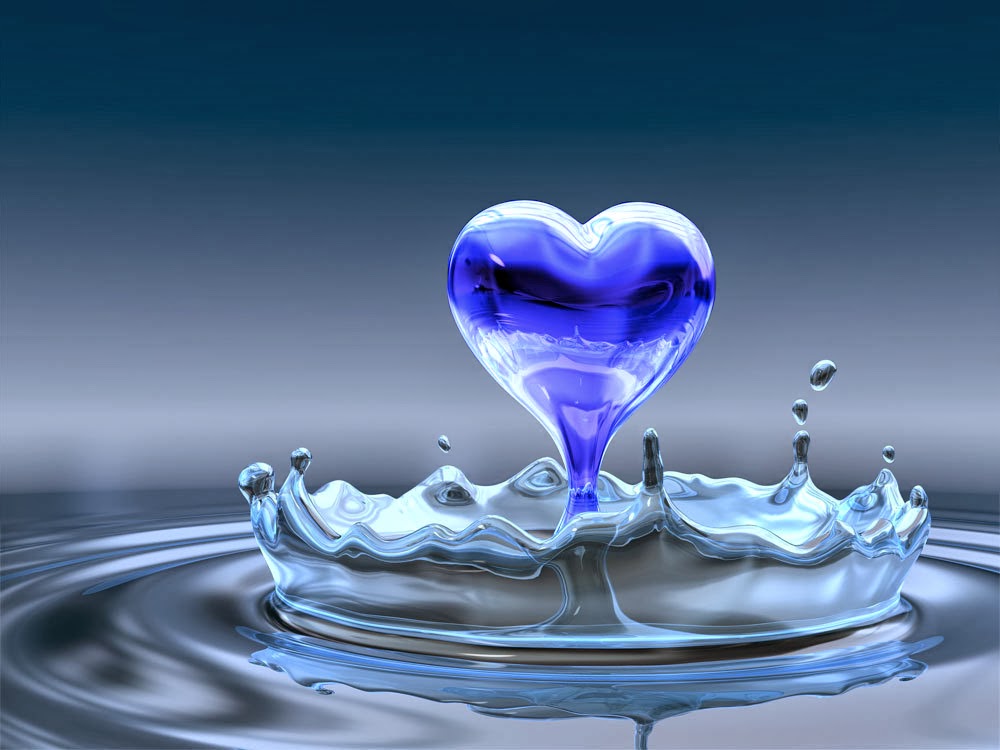 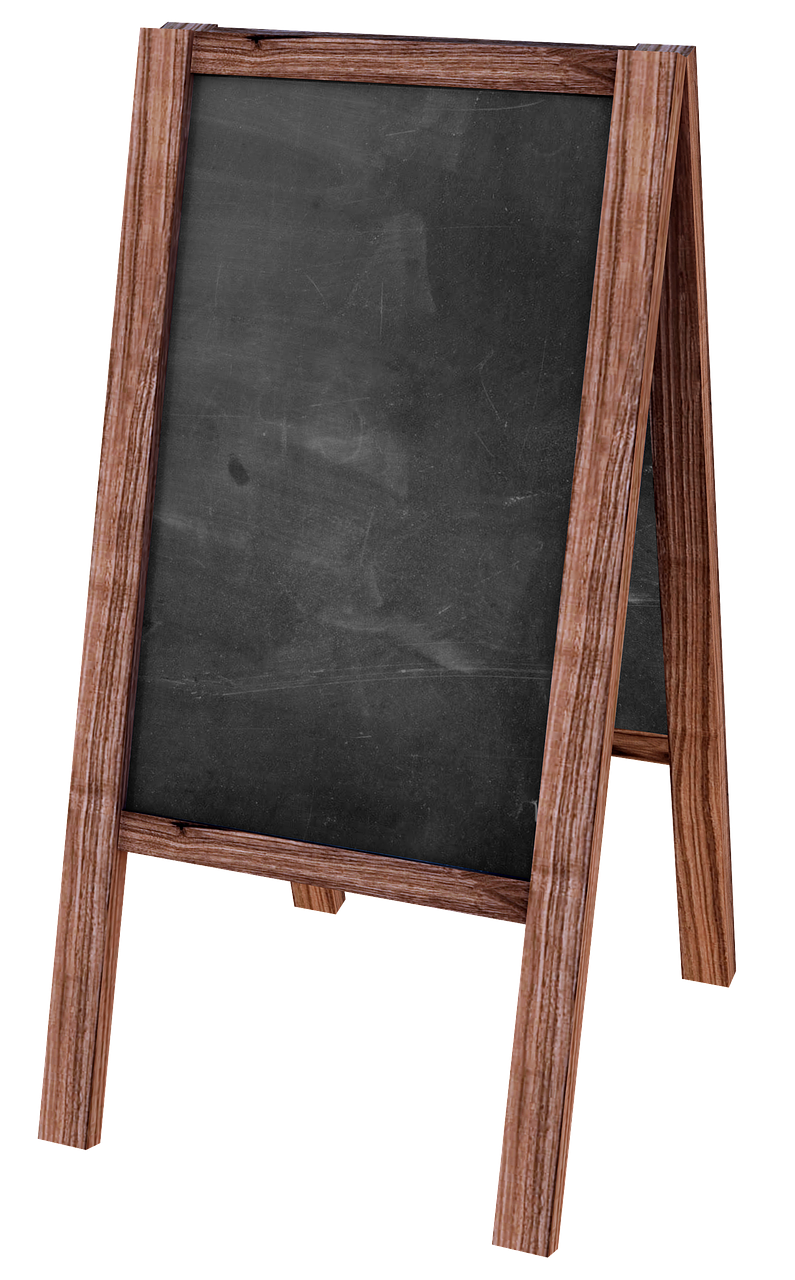 WHATEVER IS WORRYING YOU RIGHT NOW, FORGET ABOUT IT.
TAKE A DEEP BREATH, STAY POSITIVE AND KNOW THAT THINGS WILL GET BETTER.
This Photo by Unknown Author is licensed under CC BY
This Photo by Unknown Author is licensed under CC BY-ND
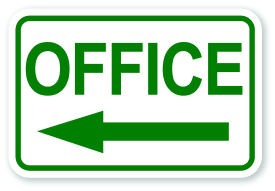 Welcome Parents
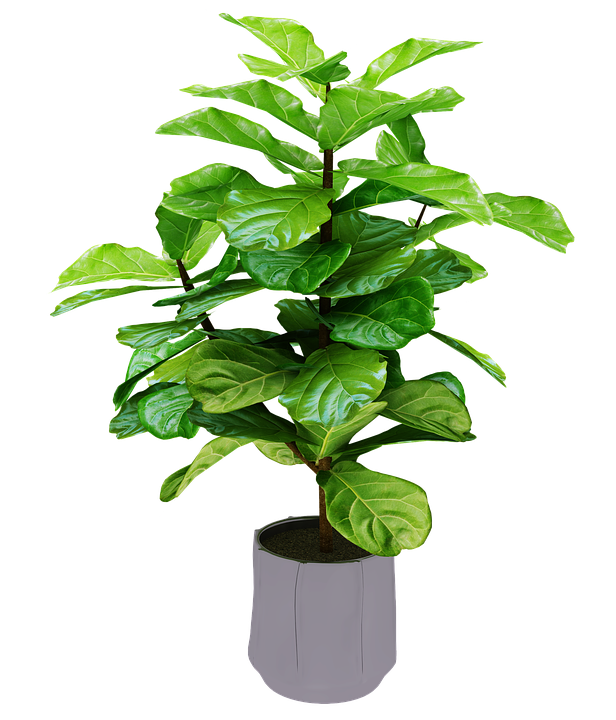 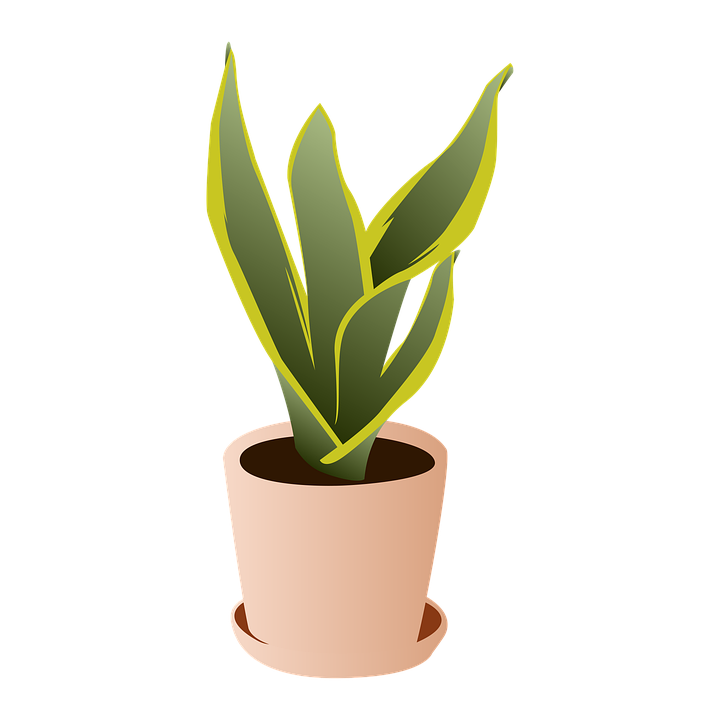 Social Emotional Learning:
It’s ok to make mistakes, and believe in yourself
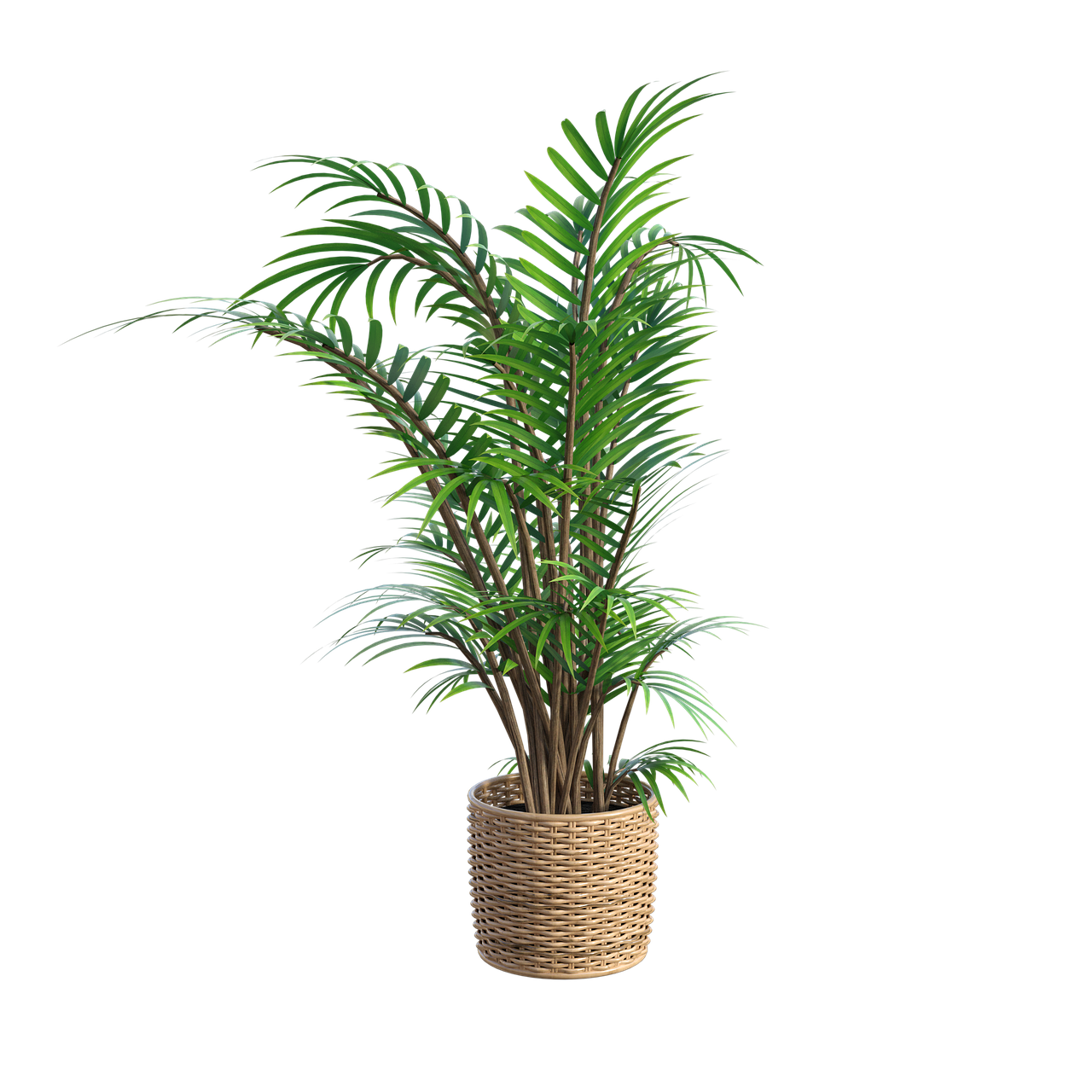 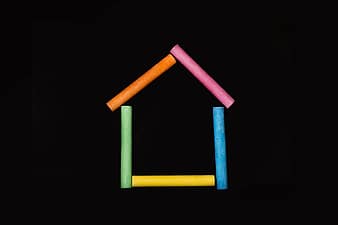 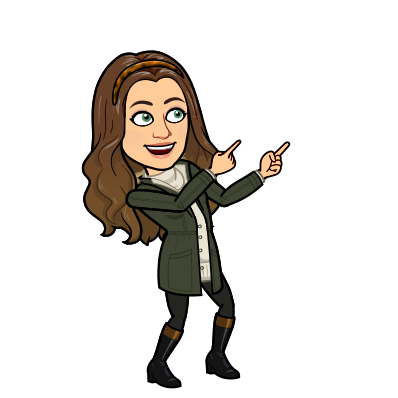 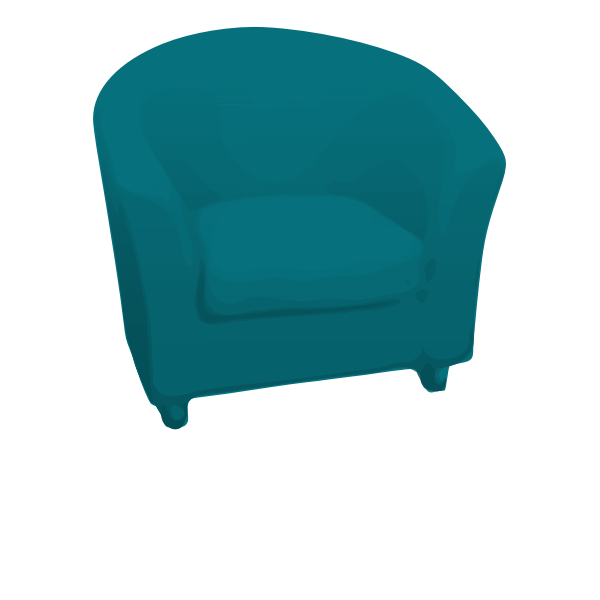 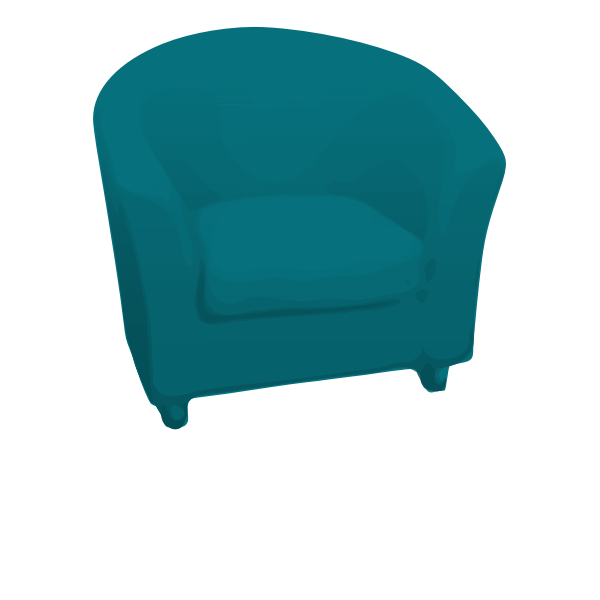 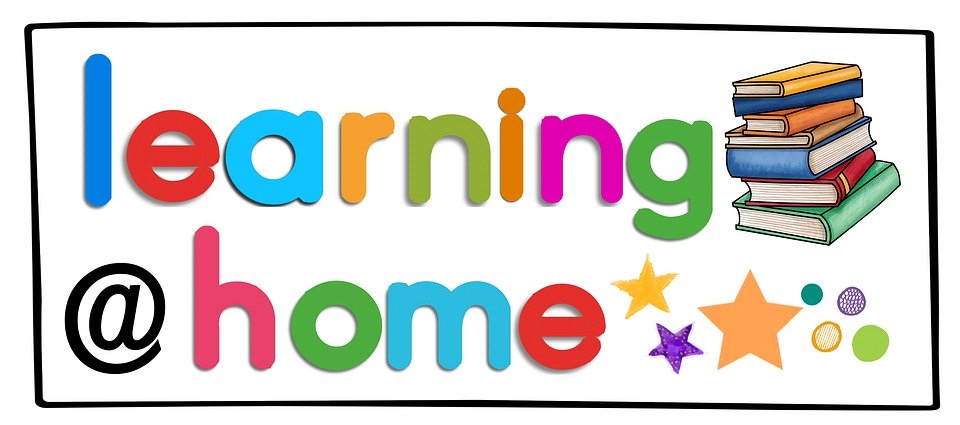 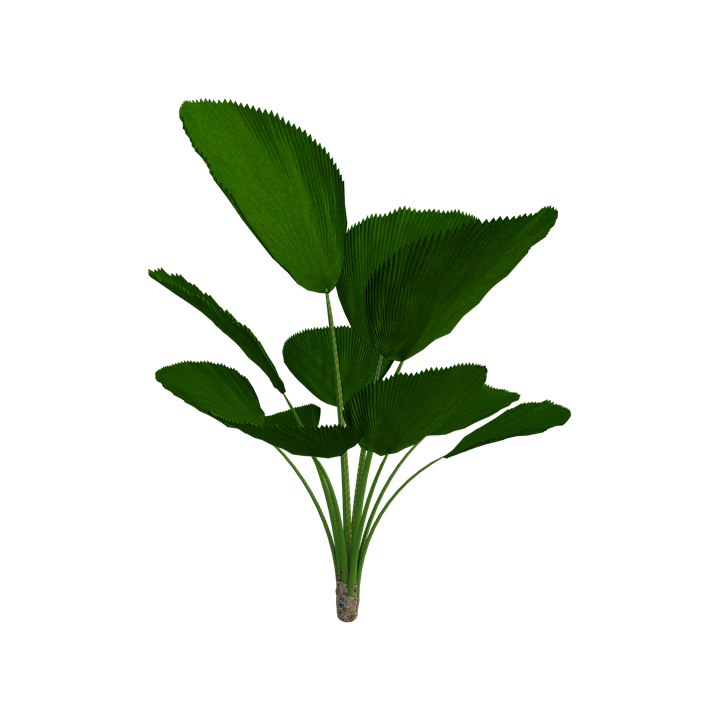 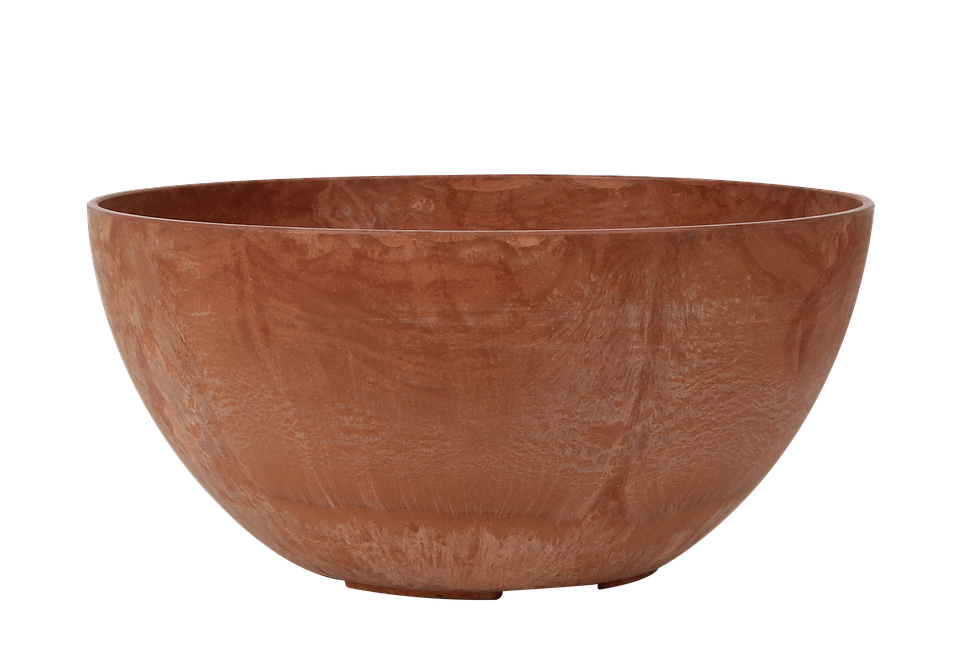 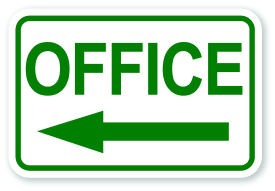 COVID Resources
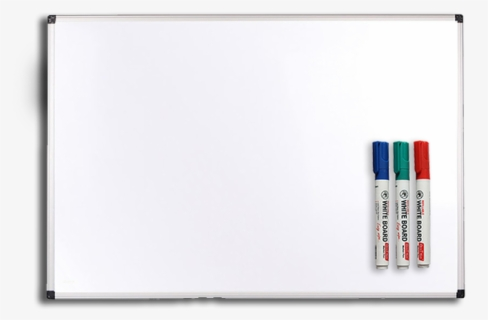 Wear your mask regularly & properly.

Maintain 6 feet social distance.

Wash your hands correctly and often
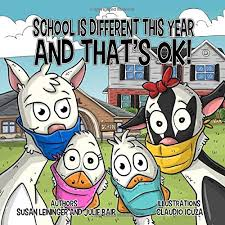 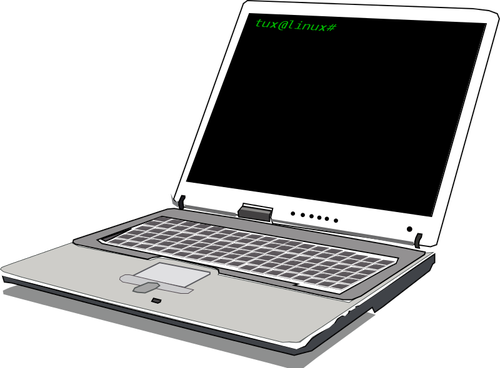 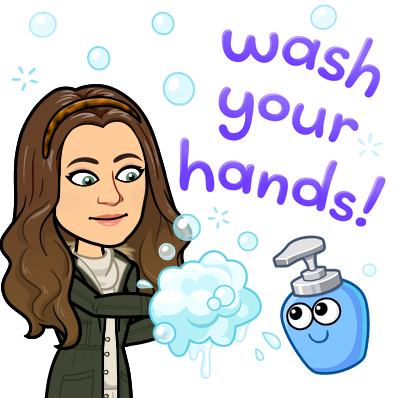 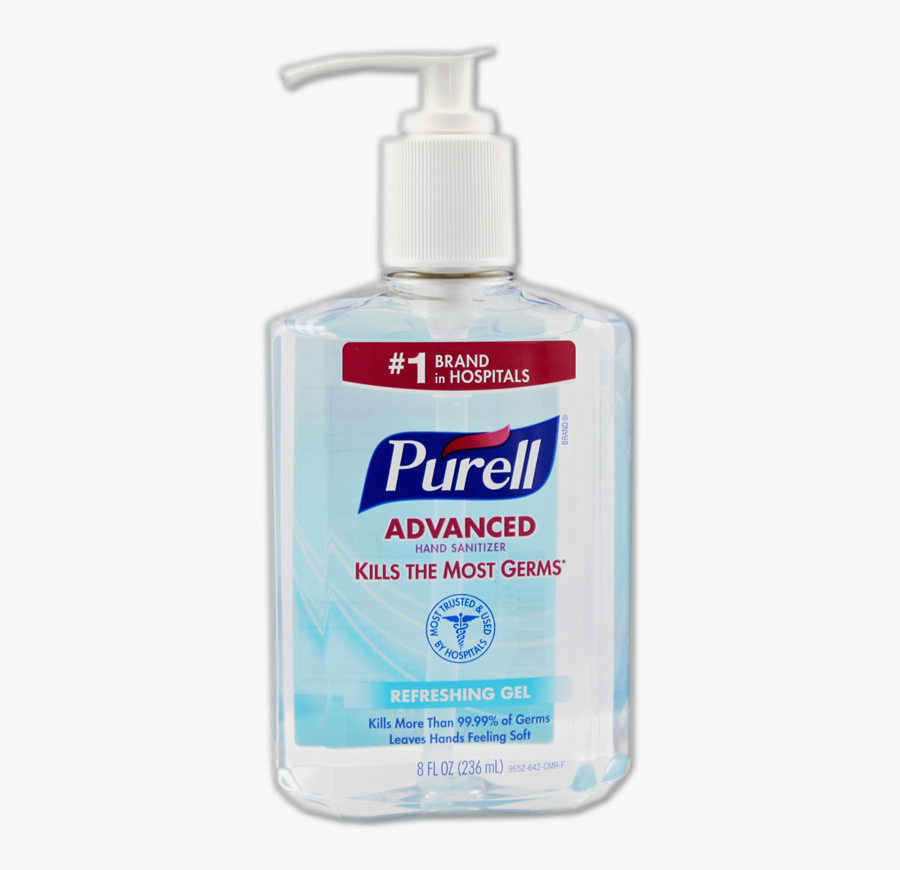 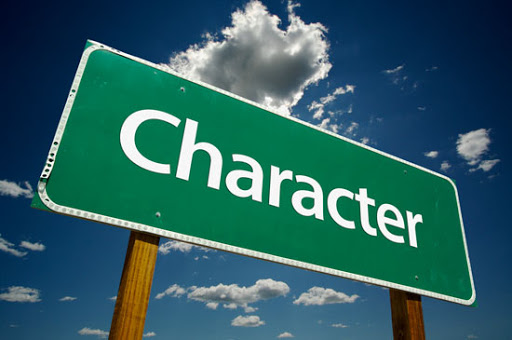 Character Education
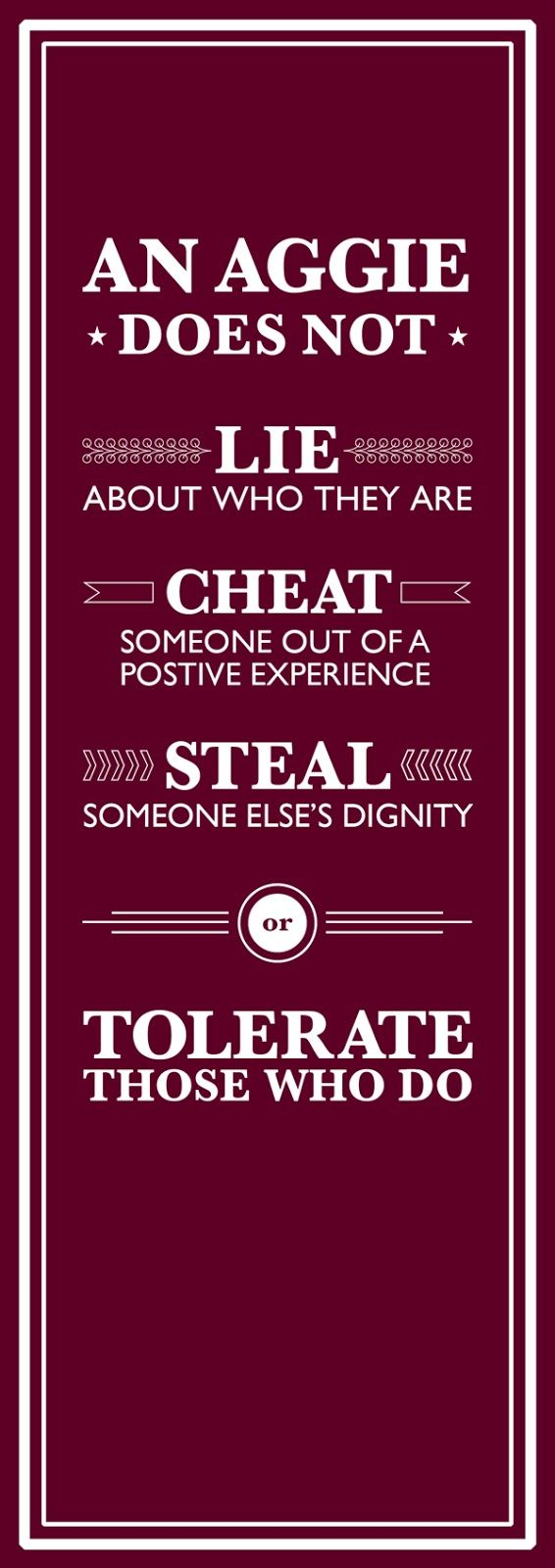 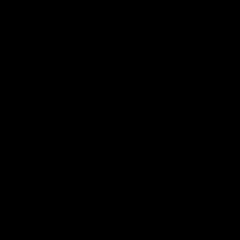 Please view this video of the students celebrating International Dot Day
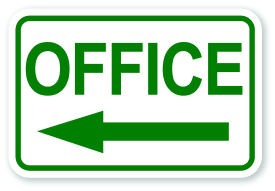